Start in die Nachhaltigkeit
Starter Kit
6. BEWERTUNG UND PLANUNG
Haftungsausschluss: Finanziert von der Europäischen Union. Die geäußerten Ansichten und Meinungen sind jedoch ausschließlich die des Autors/der Autoren und spiegeln nicht unbedingt die der Europäischen Union oder der Europäischen Exekutivagentur für Bildung und Kultur (EACEA) wider. Weder die Europäische Union noch die EACEA können für diese verantwortlich gemacht werden.
Einführung in das Modul
INHALTSVERZEICHNIS
01
02
Nachhaltiges Wirtschaften
Fallstudien
03
Bewertung
04
05
Wichtige Begriffe und Definitionen
06
Referenzen
01
EINFÜHRUNG IN DAS MODUL
01
ÜBERBLICK ÜBER DAS THEMA
02
ZIELE
03
LERNRESULTATE
ÜBERBLICK
Eine nachhaltige Zukunft ist nur möglich, wenn sie mit einem Gefühl der Dringlichkeit angestrebt wird. Die unternehmerische Nachhaltigkeit von Kleinst-KMU erfordert ein Management, Strategien und Abläufe, die den Übergang zu einer nachhaltigen Zukunft sicherstellen.
Dieses Modul „Bewertung und Planung“ gibt Antworten auf die neuen Herausforderungen und Anforderungen, denen sich Selbstständige, Unternehmer und Kleinst-KMU stellen müssen, um nachhaltig zu wachsen.
Das wachsende Bewusstsein und die Nachfrage nach einem stärkeren Engagement von Unternehmen für den Umweltschutz erfordern, dass Kleinst-KMU in verschiedenen Sektoren ihr Wissen über die wichtigsten Konzepte, Anwendungen, Methoden, Instrumente und Anforderungen, die Nachhaltigkeit umfasst, zu vertiefen beginnen.
Sie werden die Gelegenheit haben, Wissen über unternehmerische Nachhaltigkeit, Kohlenstoff-Fußabdruck, Kreislaufwirtschaft, ESG, Berichterstattung, Ziele für nachhaltige Entwicklung und die Schritte zur Entwicklung eines Nachhaltigkeitsplans zu erwerben.
02. ZIELE
Allgemeines Ziel

Umsetzung nachhaltiger Praktiken durch Kleinst-KMU in ihren Betrieben.
Spezifische Zielsetzungen

Bereitstellung einer umfassenden Methodik für Nachhaltigkeitspläne, die an ESG-Kriterien (Umwelt, Soziales und Governance) ausgerichtet sind.

Sensibilisierung für die Notwendigkeit und die Vorteile einer strategischen Nachhaltigkeitsplanung.

Verbreitung bewährter Praktiken für eine nachhaltige Unternehmensführung.

Unterstützung von öffentlichen Initiativen und politischen Maßnahmen zur Nachhaltigkeit im europäischen und spanischen Kontext.

.
03. LERNRESULTATE
Das Engagement des Managements für die Nachhaltigkeitsstrategie.
Die Notwendigkeit, eine vorherige Selbstdiagnose durchzuführen. 
Die Bedeutung der Messung des nachhaltigen Managements durch Indikatoren für die Erreichung der Nachhaltigkeitsziele.
Der Wert und der Einfluss von Interessengruppen. 
Bewertung, Kontrolle und Überwachung des Nachhaltigkeitsplans von Mikro-KMU.
02
NACHHALTIGE GESCHÄFTSAKTIVITÄTEN
Was ist ein Nachhaltigkeitsplan und warum ist er wichtig?
01
02
Inhalt des Nachhaltigkeitsplans
Rechtliche Verpflichtungen und Berichtspflichten zur Nachhaltigkeit für Kleinstunternehmen und KMU
03
Nachhaltigkeitszertifizierung oder beratende Gremien und Institutionen auf europäischer Ebene
04
Was ist ein Nachhaltigkeitsplan und warum ist er wichtig?
Ein Fahrplan mit „klaren, messbaren und realistischen Zielen zur Verbesserung der organisatorischen Nachhaltigkeit“, der sich an den SDG 2030 orientiert.
Sie bindet alle Mitarbeiter, Führungskräfte, Kunden, Lieferanten und Investoren ein.
Im Durchschnitt haben fast acht von zehn Unternehmen, die eine Nachhaltigkeitsstrategie/einen Nachhaltigkeitsplan entwickelt haben, ihre Umweltleistung und die Mitarbeiterzufriedenheit verbessert, während mehr als sieben von zehn Unternehmen eine höhere Kundenzufriedenheit verzeichnen konnten.
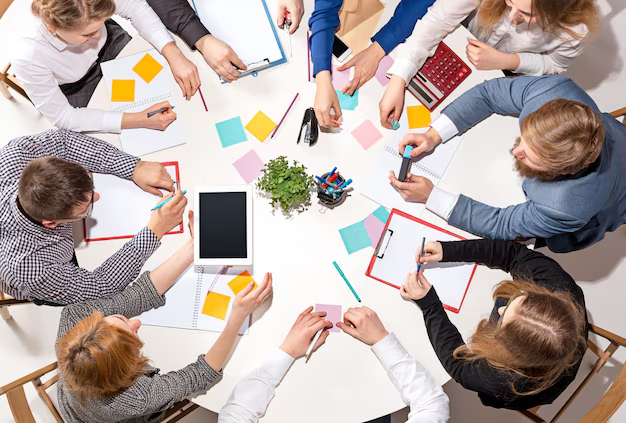 Was ist ein Nachhaltigkeitsplan und warum ist er wichtig?
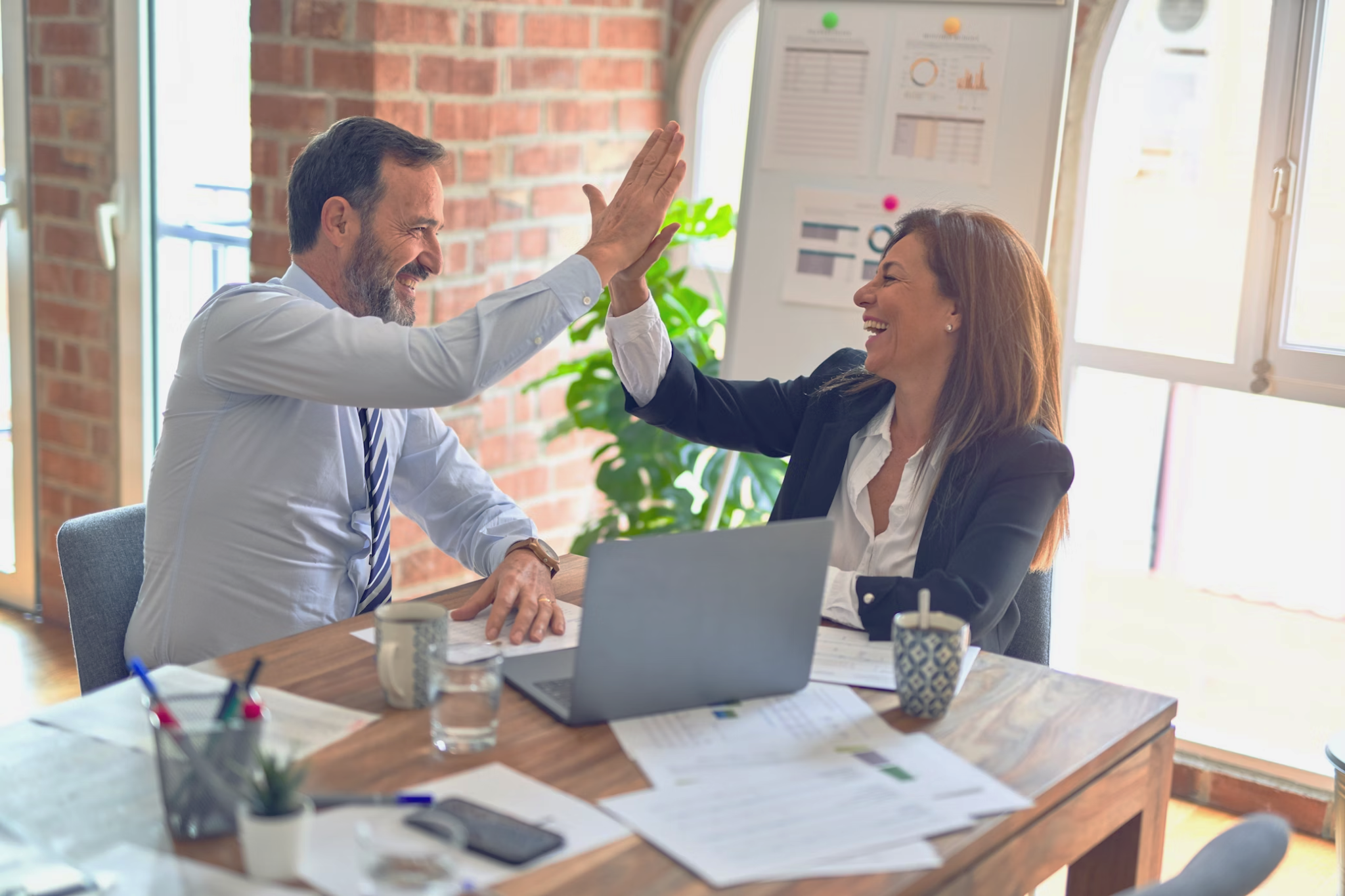 Vorteile der Umsetzung des Nachhaltigkeitsplans für Kleinst-KMUs.
Verbessertes Unternehmensimage und Markenreputation.
Anziehung von Investoren.
Senkung der Betriebskosten.
Was ist ein Nachhaltigkeitsplan und warum ist er wichtig?
Zugang zu öffentlichen Mitteln: Zuschüsse, Subventionen, Aufträge des öffentlichen Sektors.
Seit 2013 haben sich die Beihilfen für Umwelt und Energieeffizienz in der EU verfünffacht.
Im Jahr 2021 machen sie 55 % des Gesamtbetrags aus.
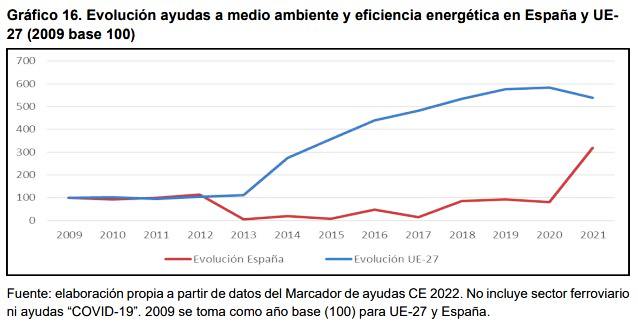 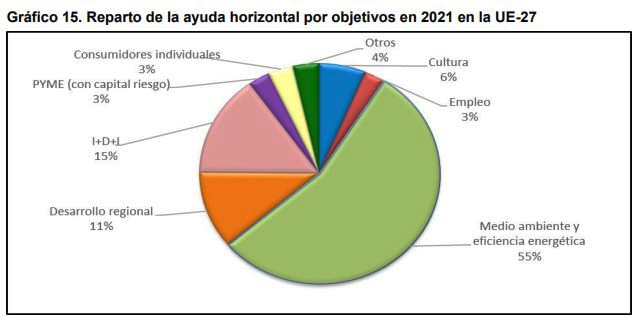 Aufschlüsselung der horizontalen (nicht sektoralen) Beihilfen nach Zielen in der EU im Jahr 2021 - Quelle: Jahresbericht über staatliche Beihilfen (Seite 28). Comisión Nacional de los Mercados y de la Competencia. 14. November 2023. IAP/CNMC/001/23.
Entwicklung der Beihilfen für Umwelt und Energieeffizienz in der EU bis 2021 - Quelle: Informe Anual de Ayudas Públicas (Seite 28). Comisión Nacional de los Mercados y de la Competencia. 14 de noviembre de 2023. IAP/CNMC/001/23.
Was ist ein Nachhaltigkeitsplan und warum ist er wichtig?
Rechtliche Verpflichtungen und Berichtspflichten zur Nachhaltigkeit für Kleinst-KMU
Die Nachhaltigkeitsberichterstattung wird für Kleinstunternehmen ab 2027 verpflichtend sein. Diese können sich bis zum 1. Januar 2028 von der Regelung befreien und müssen dann für Geschäftsjahre, die am oder nach dem 1. Januar 2026 beginnen, über Nachhaltigkeitsfragen berichten (Richtlinie (EU) 2022/2464 des Europäischen Parlaments und des Rates vom 14. Dezember 2022 (CSRD)).

Der Nachhaltigkeitsbericht ist von einer externen Wirtschaftsprüfungsgesellschaft zu prüfen und in einem standardisierten elektronischen Format zu erstellen, das die Aufnahme in den einheitlichen europäischen Zugangspunkt erleichtert.
Was ist ein Nachhaltigkeitsplan und warum ist er wichtig?
Wie erstellt man einen Nachhaltigkeitsplan Schritt für Schritt?
Schritt 1 - Erstdiagnose: Bewertung der Umweltrisiken und der Möglichkeiten für Verbesserungen.
Schritt 2 - Definition von Zielen und Aktionsplan
Spezifisch
Messbar
Erreichbar
Realistisch 
Maximale Frist
Nachhaltigkeitsplan
Strategische Zielsetzungen
Verantwortlich
Ressourcen
Fristen 
Indikatoren
Häufigkeit der Überwachung
Aktionspläne
Was ist ein Nachhaltigkeitsplan und warum ist er wichtig?
Kompromiss
Mitarbeiter
Intern
Teilnahme
Schritt 3: Kommunikation des Nachhaltigkeitsplans.
Investoren
Extern
Kunden
Anbieter
Schritt 4 - Festlegung von Schlüsselindikatoren für jedes Ziel 
Sie verstärken die Strategien entsprechend den Ergebnissen.
Ausgangswert und zu erreichender Wert Zeitrahmen für die Erreichung der Ziele. 
Die wichtigsten Indikatoren
Was ist ein Nachhaltigkeitsplan und warum ist er wichtig?
WICHTIGSTE INDIKATOREN
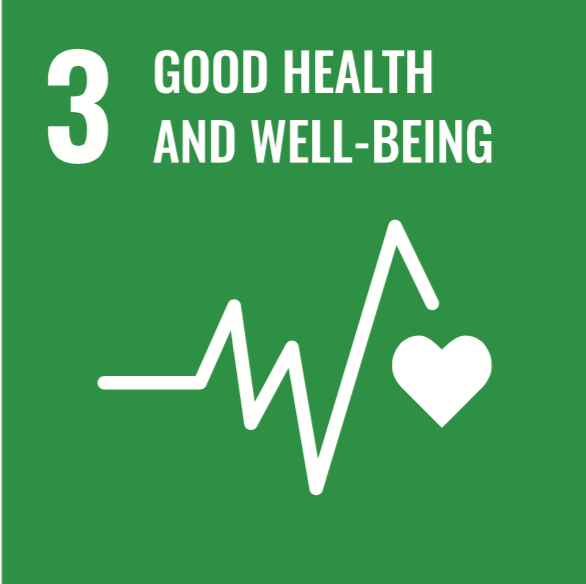 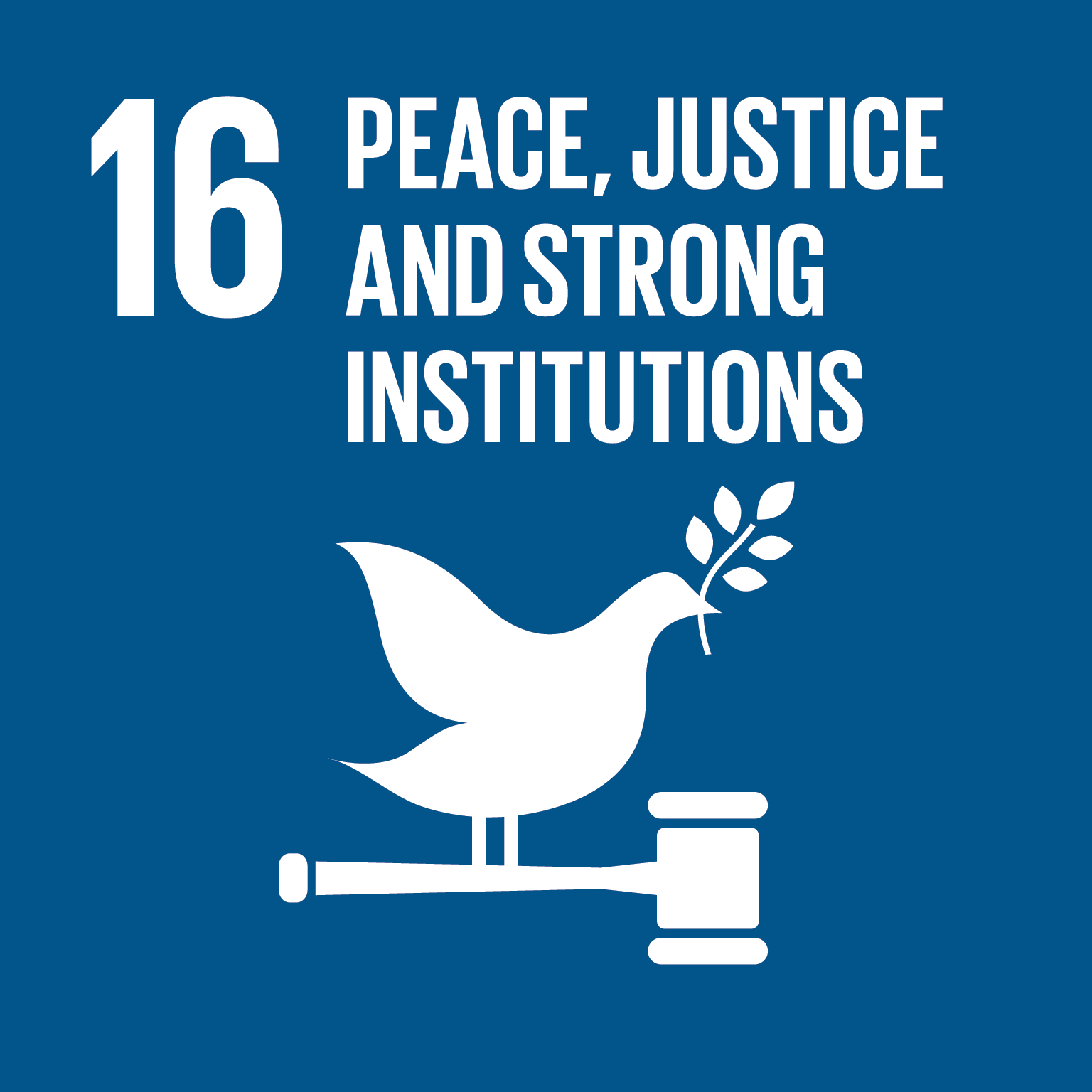 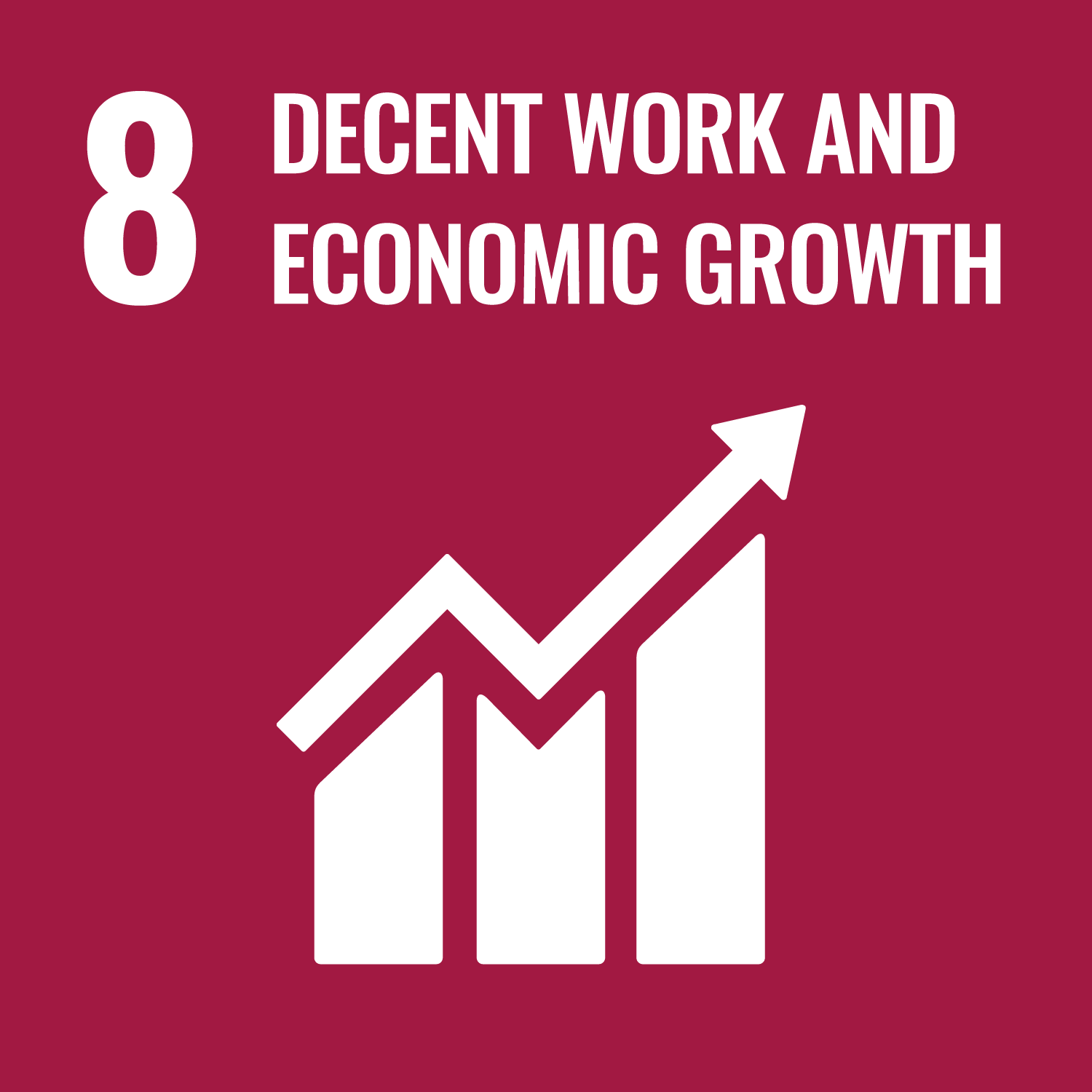 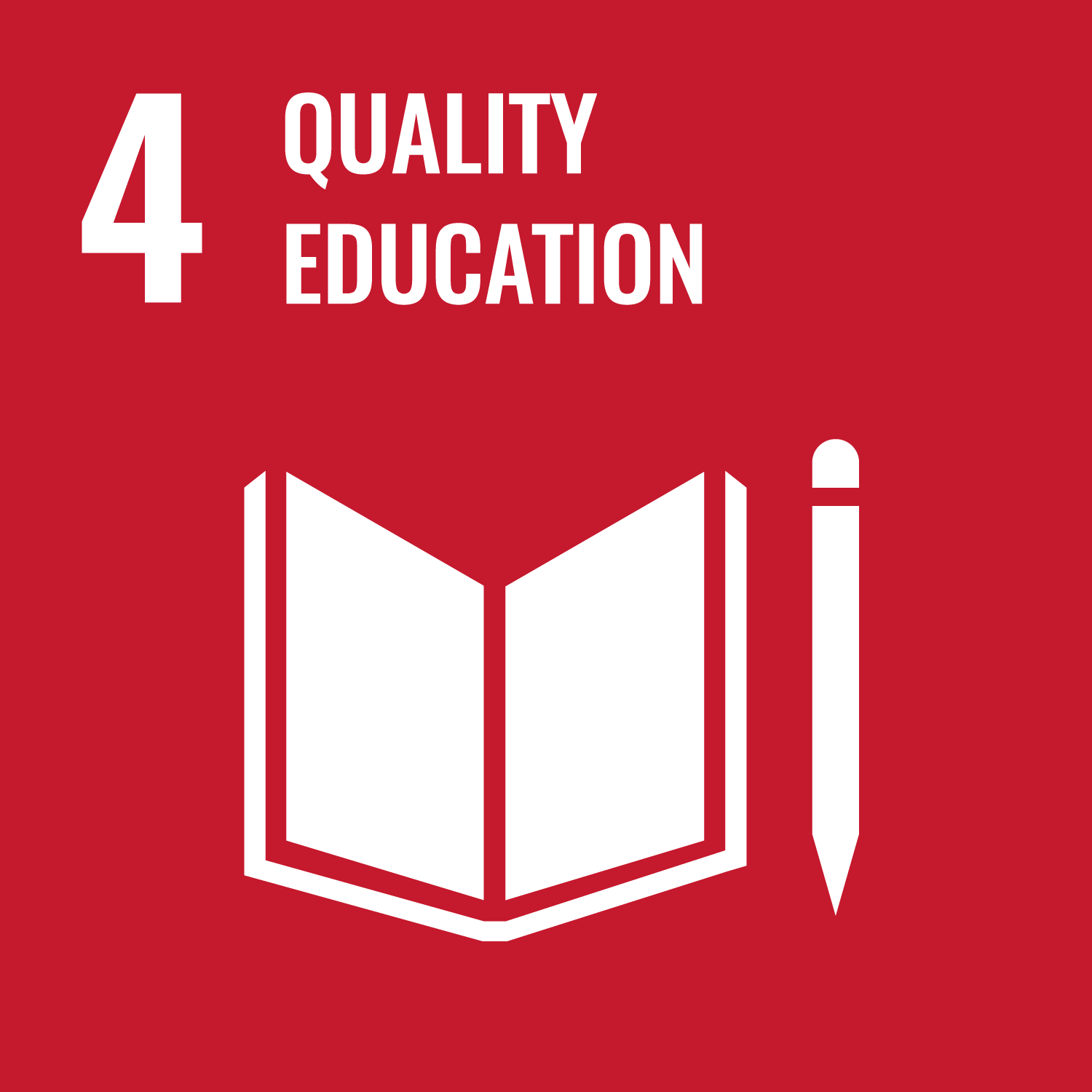 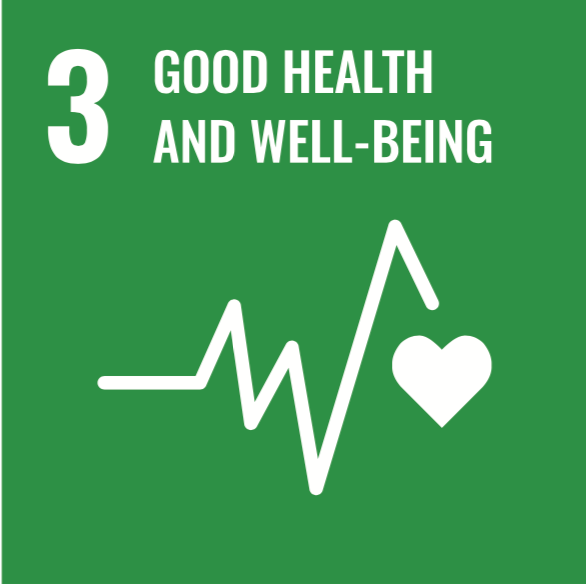 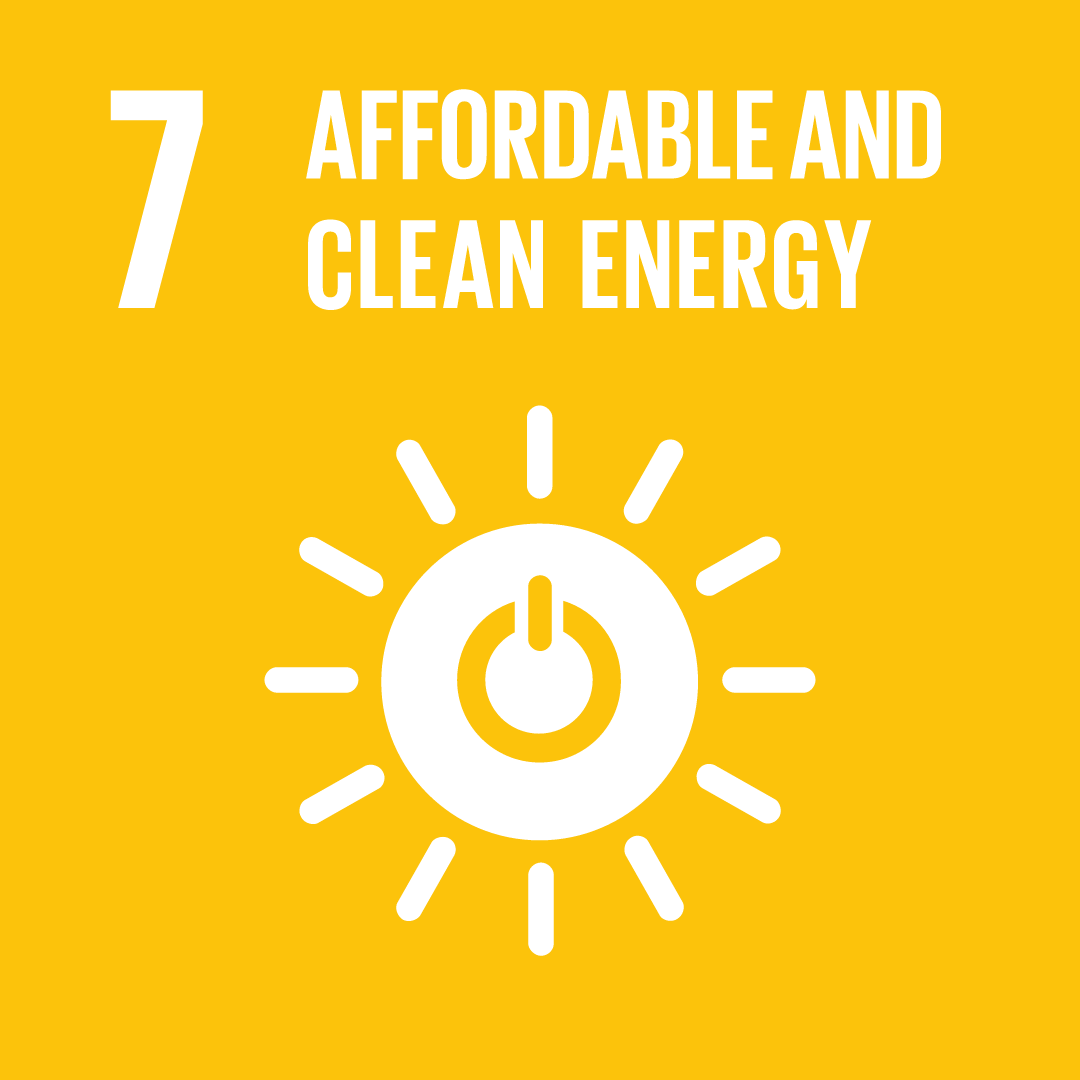 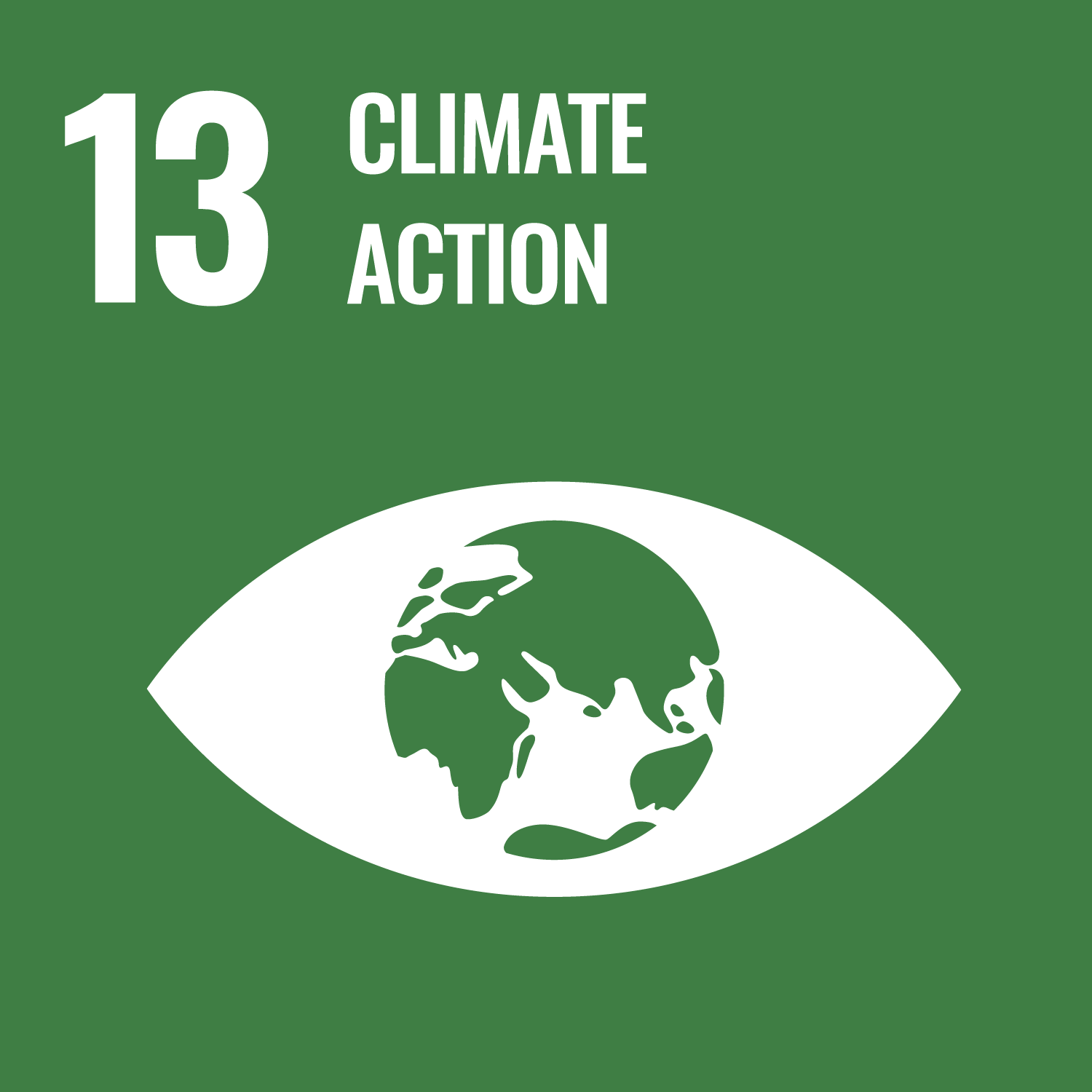 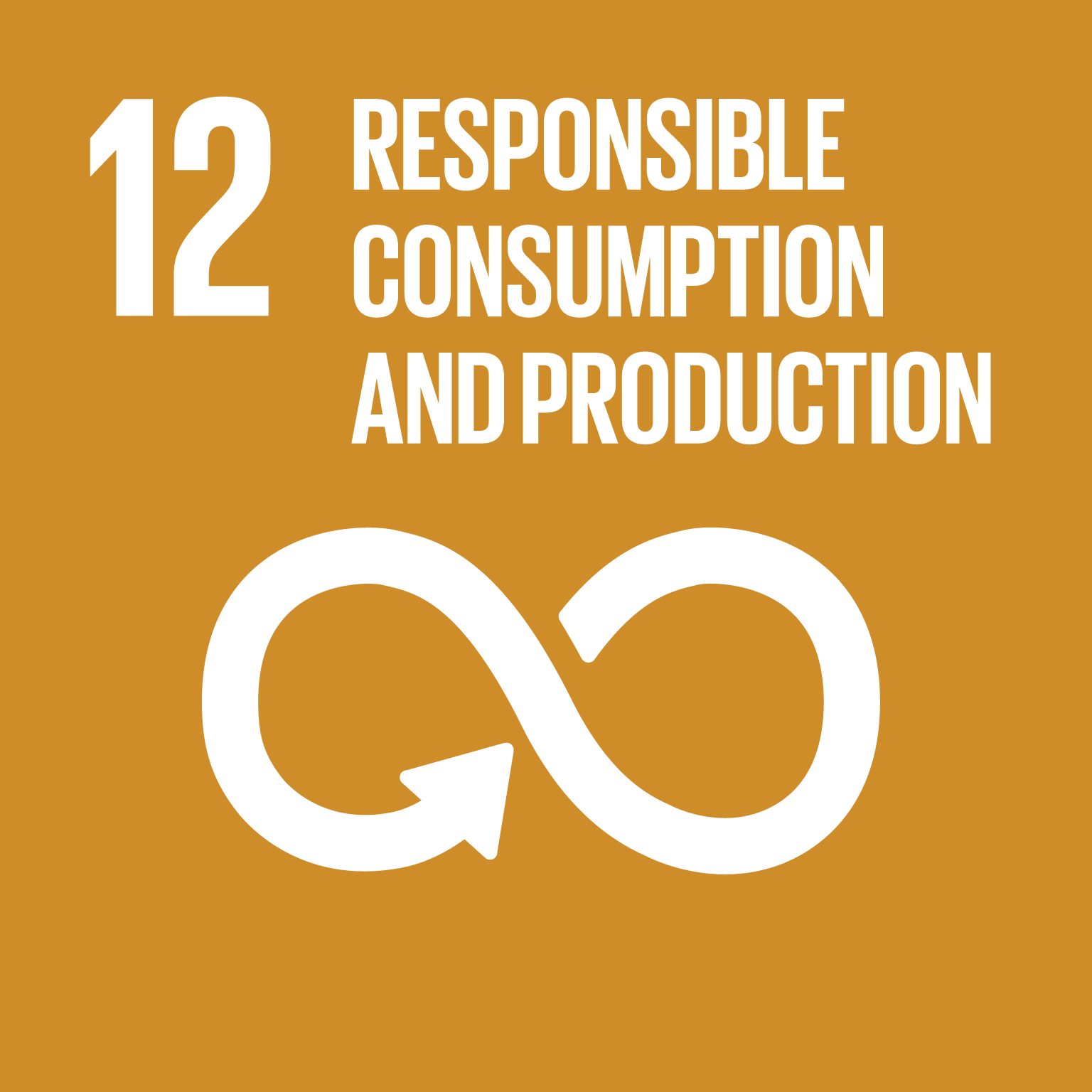 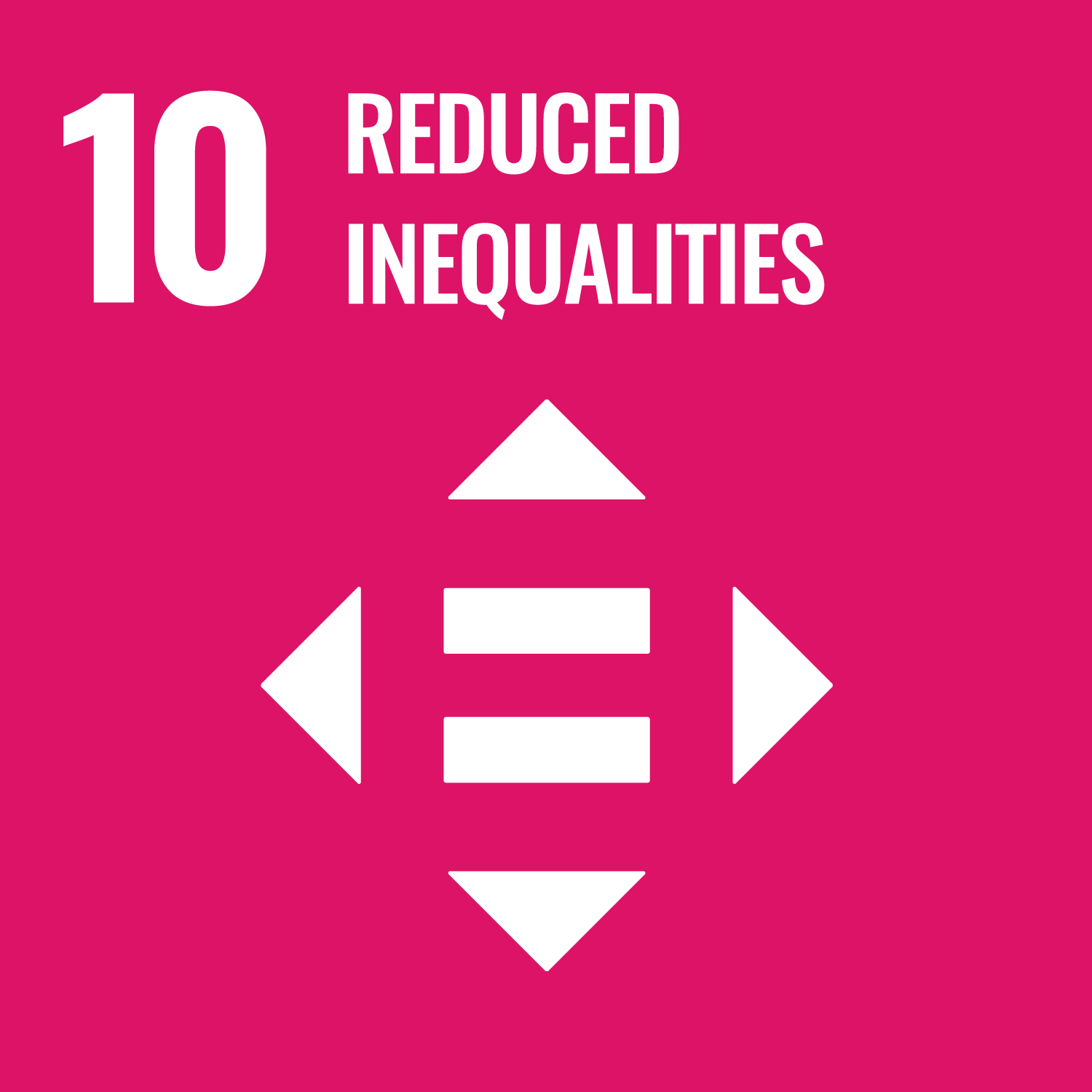 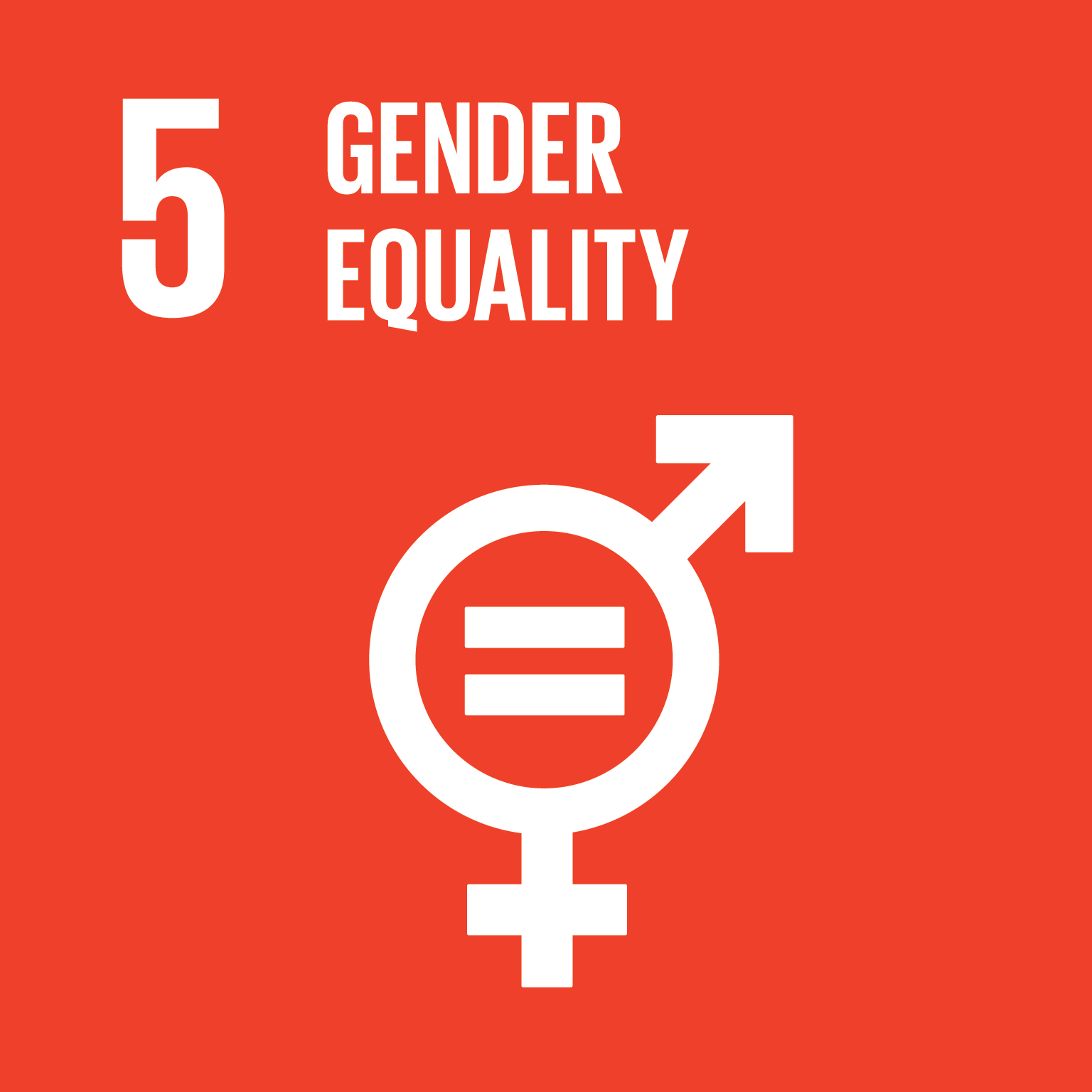 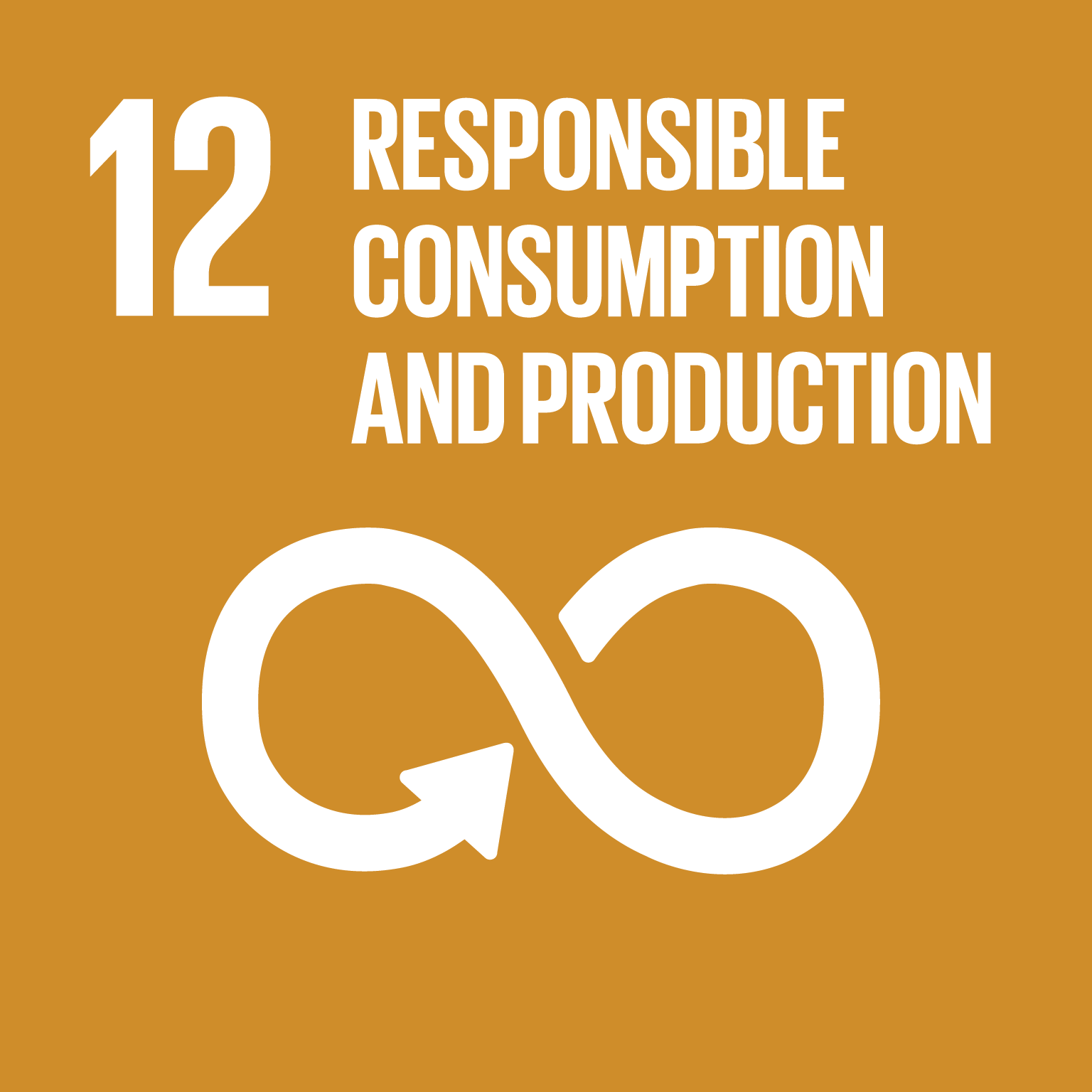 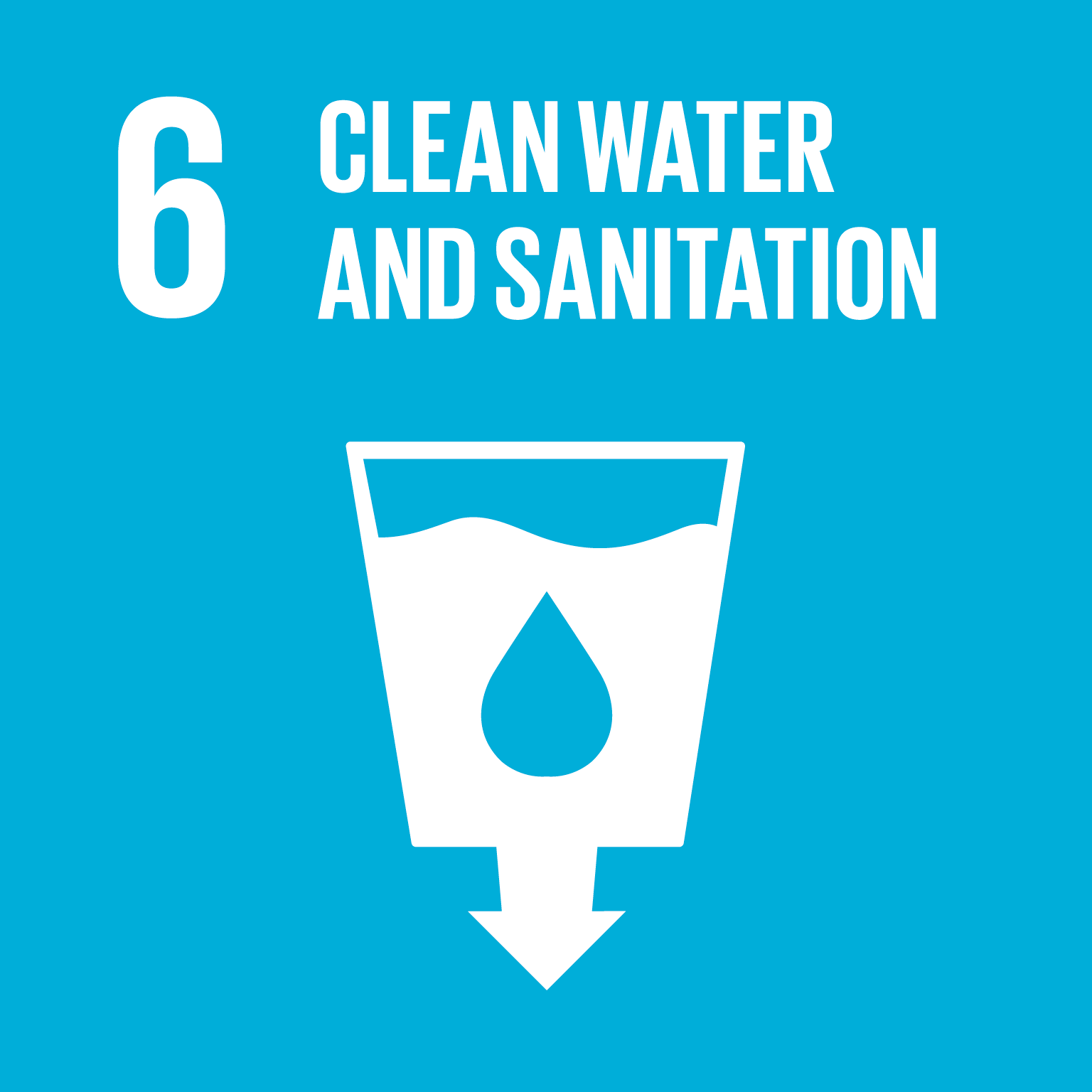 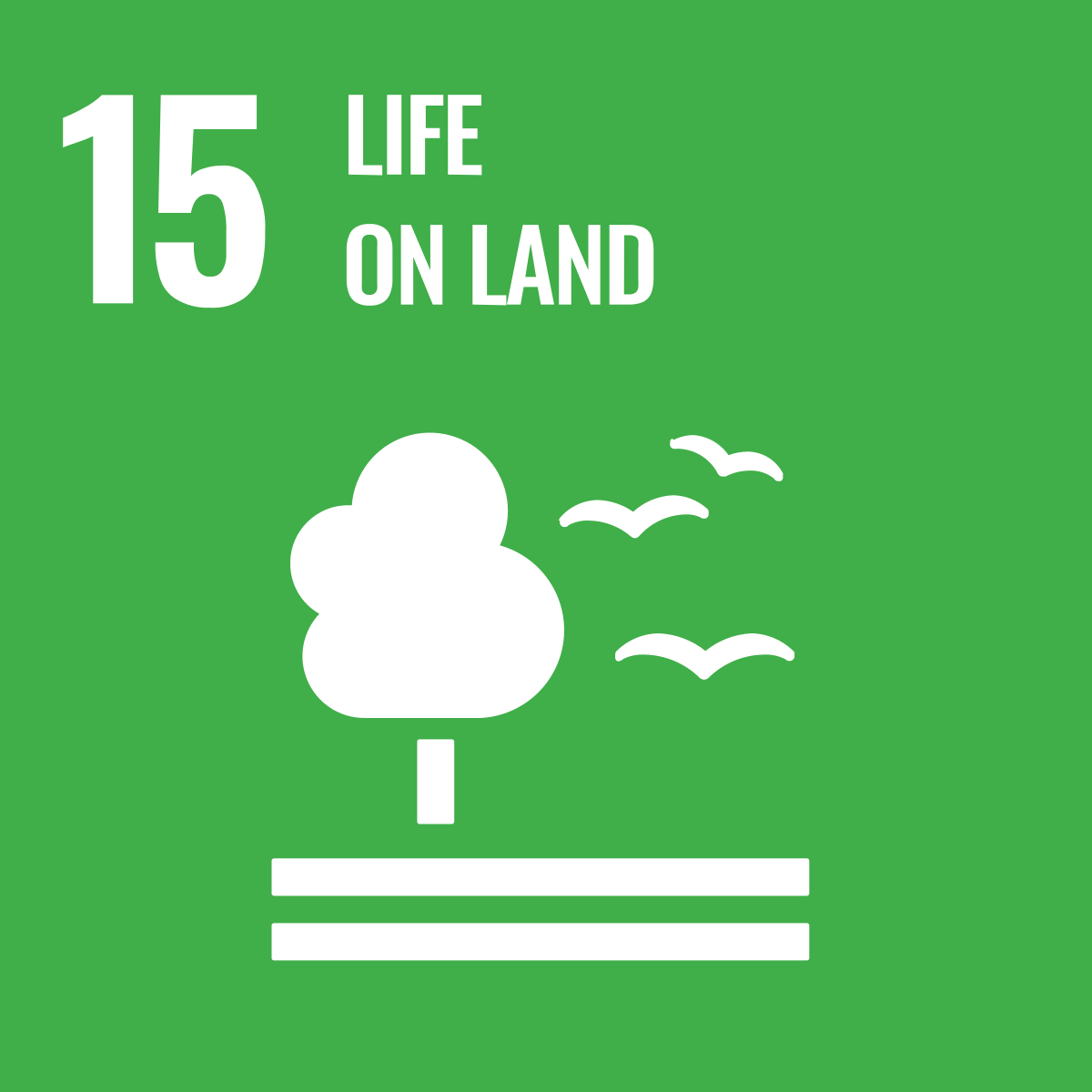 Finanzielle Nachhaltigkeit:
Bilanz des Unternehmens.
Aktienkurse.
Management des Arbeitsrisikos.
Bilanzpolitik.
Aufwandspositionen und Aktiva.
Bewertung des Budgets.
Ökologische Nachhaltigkeit
Messung des Verbrauchs von Ressourcen und Rohstoffen.
Messung des Einsatzes von Schadstoffen.
Verwendung von umweltfreundlichen Produkten.
Soziale Nachhaltigkeit
Messung der Meinung der Mitarbeiter.
Gesamtzahl der Mitarbeiter in sozialen Projekten.
Für soziale Zwecke aufgebrachte Mittel.
Was ist ein Nachhaltigkeitsplan und warum ist er wichtig?
Schritt 5: Umsetzung
Anwendung des Nachhaltigkeitsplans auf das tägliche Management von Mikro-KMU
Regelmäßige Bewertungen
Analyse der Nachhaltigkeitsindikatoren
Schritt 6: Überwachung und Bewertung
Evolution by objectives
Dashboard
Abweichungen vom ursprünglichen Schätzwert
INHALT DES NACHHALTIGKEITSPLANS:
Geschlecht
Neue Verträge
Diversität: Anzahl der Beschäftigten
Alter
Drehung
Berufliche Einstufung
Working conditions
Durchschnittliche Anzahl von Arbeitstagen
Direkte Treibhausgasemissionen
Indirekte Emissionen: durch Energieerzeugung
% der recycelten Einsatzstoffe
% der verwerteten Verpackungen für jede Produktart
Rechtliche Verpflichtungen und Berichtspflichten zur Nachhaltigkeit für Kleinst-KMU
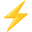 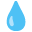 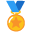 Annex: ISO Standards
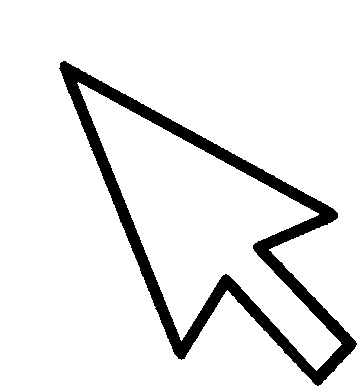 Nachhaltigkeitszertifizierung oder beratende Gremien und Institutionen auf europäischer Ebene
Standards, die es Kleinstunternehmen ermöglichen, ihre Nachhaltigkeitsbemühungen durch ein von unabhängiger Seite zertifiziertes Label zu dokumentieren.
Erklärungen zum Beitritt zu einer Initiative oder einem Verhaltenskodex
Einige von ihnen sind recht weit verbreitet und haben einen guten Ruf
Vorteile: Keine umfangreiche Überprüfung durch Dritte erforderlich. Einfach zu implementieren und kostengünstig
Nachteile: In der Regel begrenzte Anerkennung
Nachhaltigkeitszertifizierung oder beratende Gremien und Institutionen auf europäischer Ebene
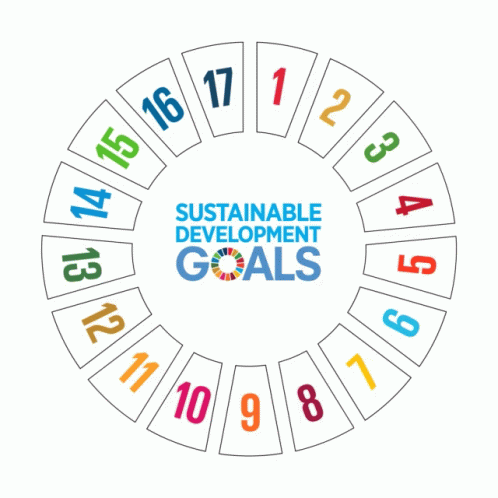 Der Global Compact der Vereinten Nationen ist heute eine der am weitesten verbreiteten Initiativen. Er umfasst 10 Grundsätze für verantwortungsvolles Management und die Ziele für nachhaltige Entwicklung.
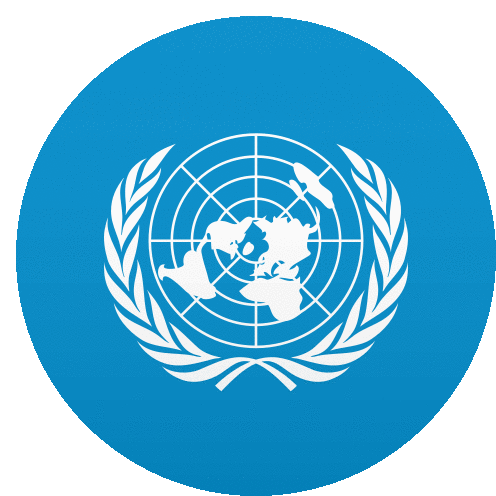 Die OECD-Leitsätze für multinationale Unternehmen und die IAO-Erklärung über multinationale Unternehmen sind ebenfalls weit verbreitet, aber beide wurden mit Blick auf multinationale Unternehmen und nicht auf Kleinst-KMUs entwickelt.
Nachhaltigkeitszertifizierung oder beratende Gremien und Institutionen auf europäischer Ebene
Zertifizierbare Normen. Zertifizierbare Normen unterliegen der Überprüfung durch eine unabhängige Stelle, ob sie eine Reihe von Anforderungen erfüllen.
Normen für die Gesamtleitung des Unternehmens
IQNet SR 10 Standard
AA1000
BCorp-Zertifizierung
Die wichtigsten
Norm SGE 21. Ethisches und sozial verantwortliches Managementsystem.
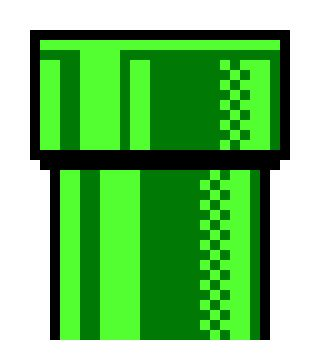 Nachhaltigkeitszertifizierung oder beratende Gremien und Institutionen auf europäischer Ebene
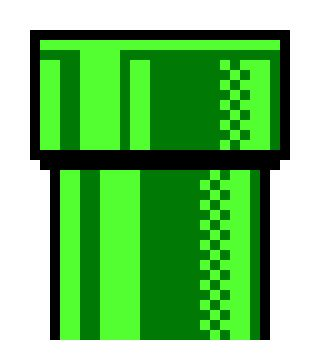 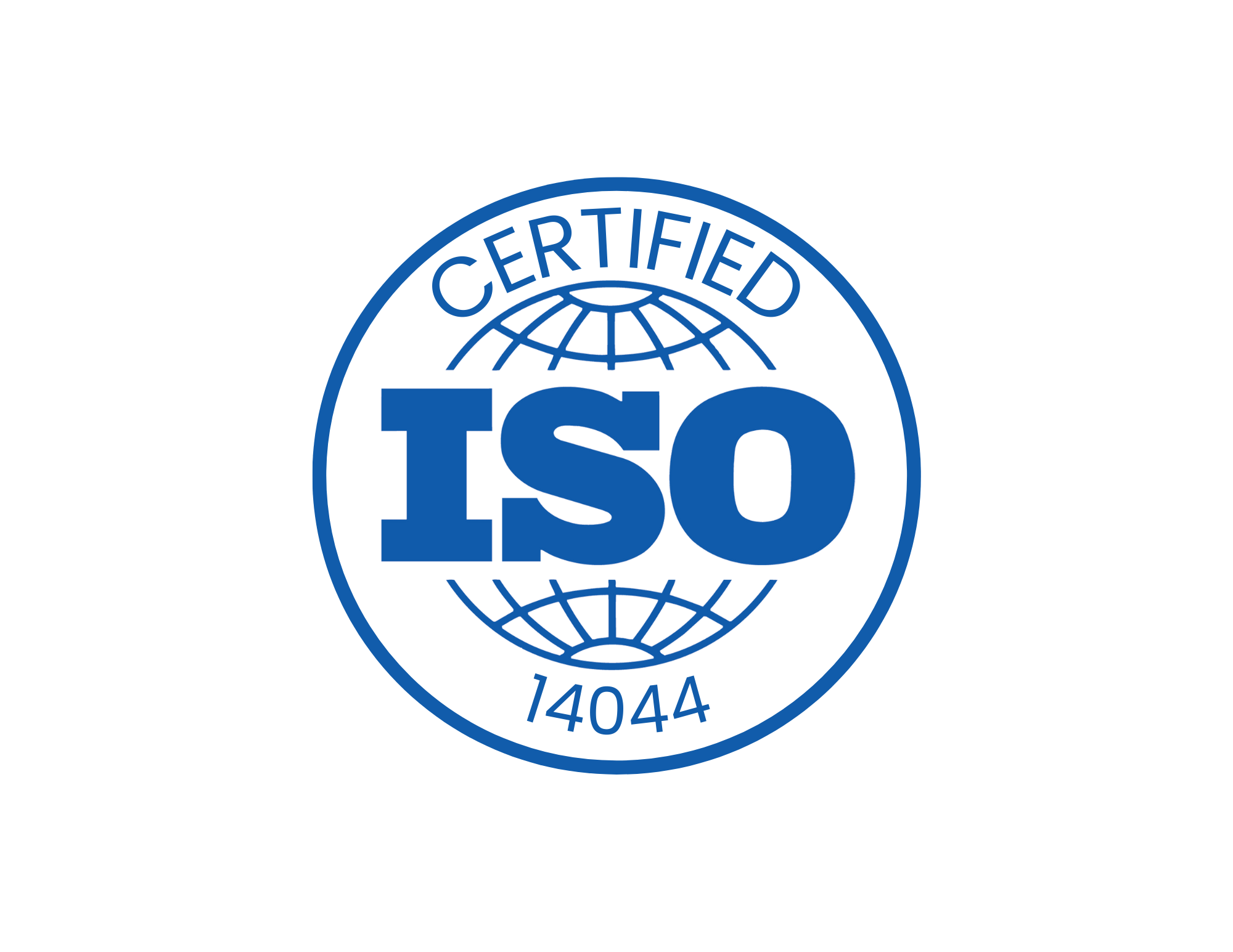 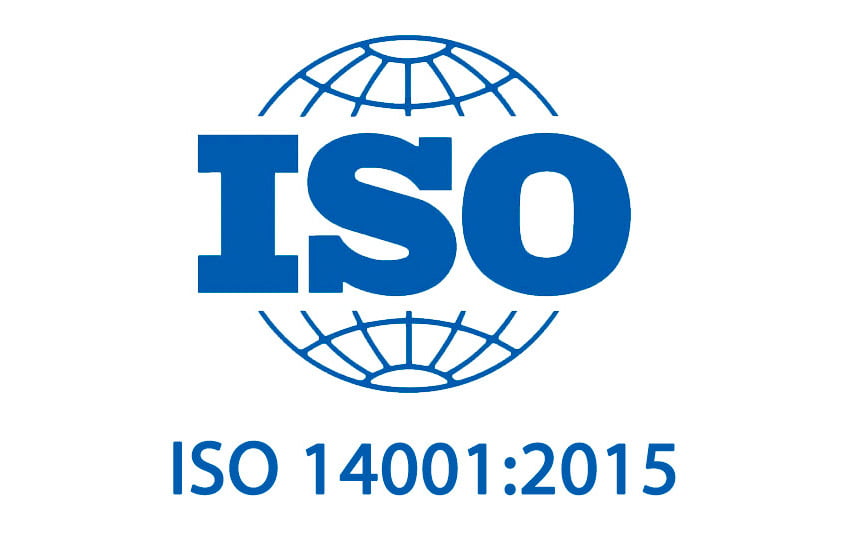 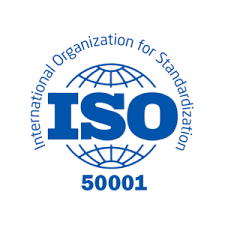 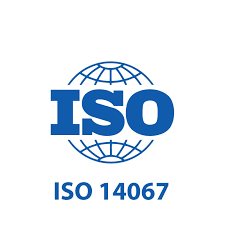 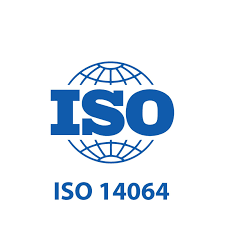 Normen, die nur einen bestimmten Tätigkeitsbereich betreffen
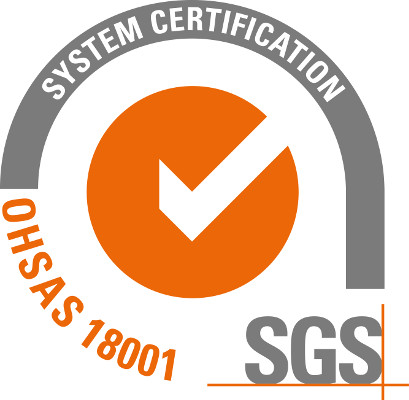 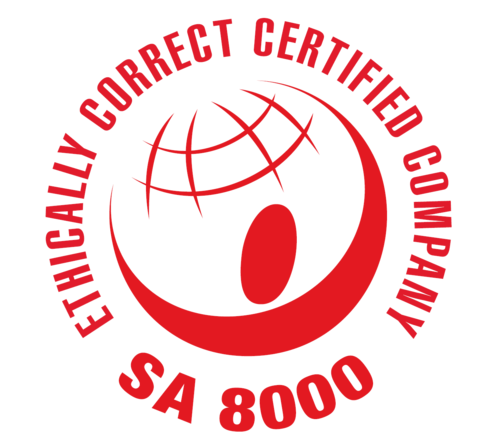 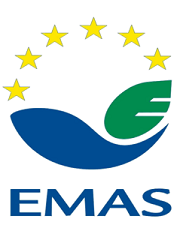 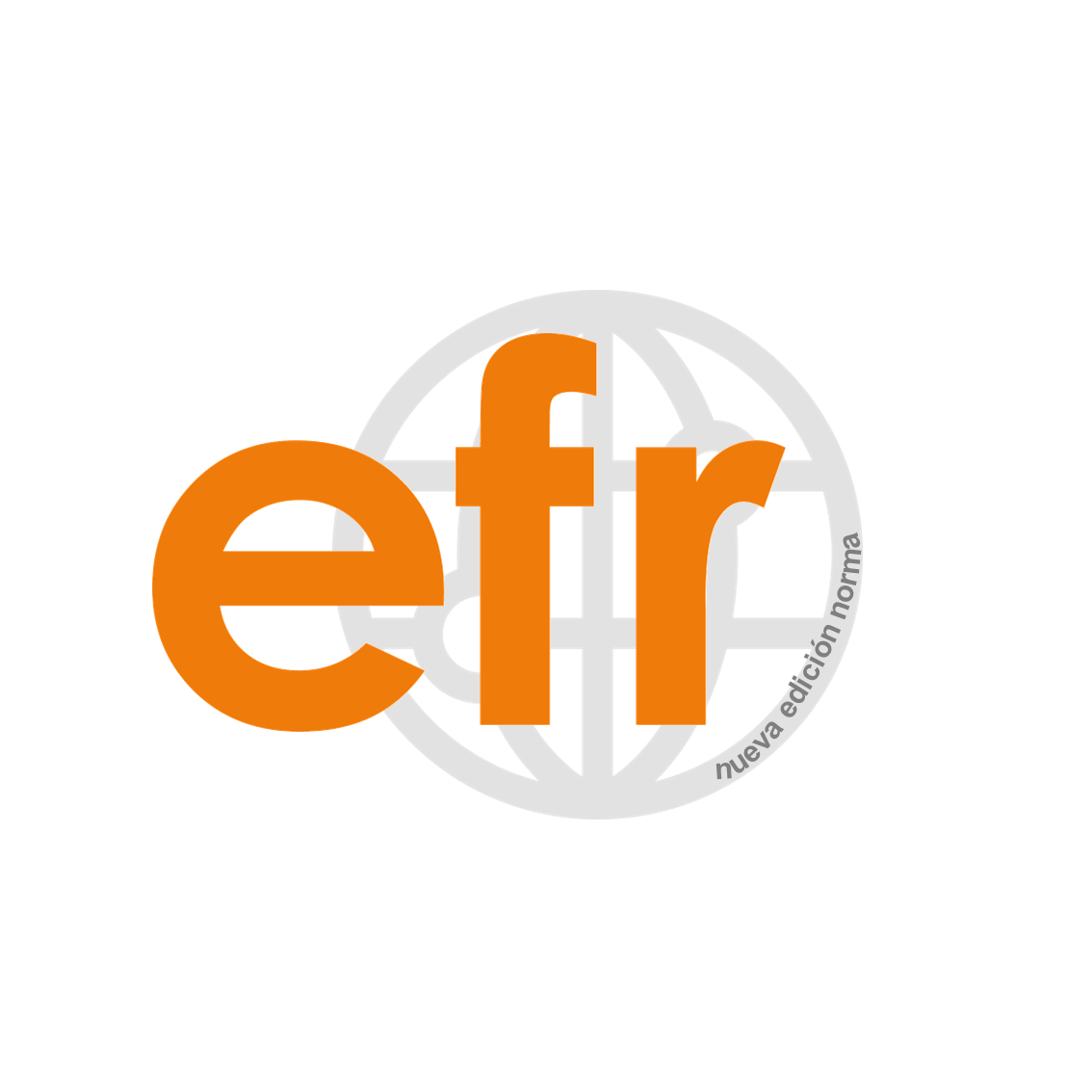 Nachhaltigkeitszertifizierung oder beratende Gremien und Institutionen auf europäischer Ebene
Siegel, die mit Produkten verbunden sind, geben Auskunft über die Eigenschaften des Produkts oder der Dienstleistung, die von einer unabhängigen Stelle zertifiziert wurden.
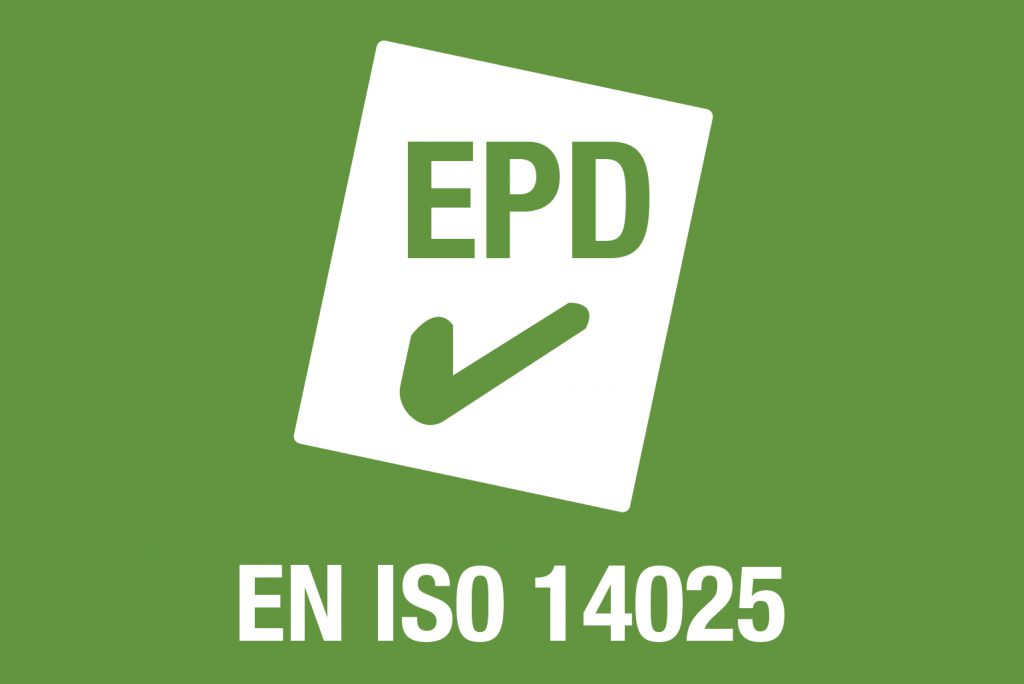 Typ III Umweltdeklarationen
2. Kennzeichnung nach ISO-Normen
Bauprodukte
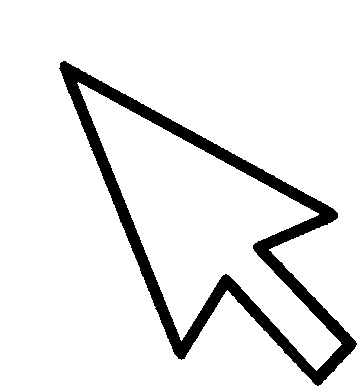 Drei Etikettierungssysteme
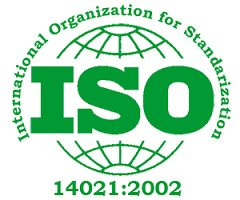 Umweltzeichen Typ II
Selbsterklärungen zur Umwelt
Umweltzeichen Typ I (ISO 14024)
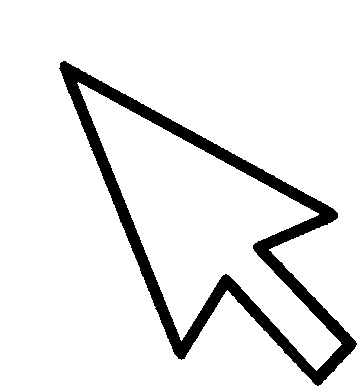 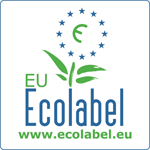 3. ECOLABEL
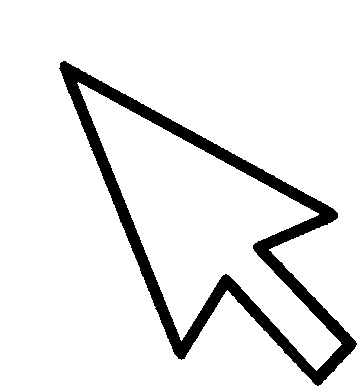 Zuverlässiges, durch Kontrollen Dritter überprüftes Zeichen für mehr als 20 verschiedene Produkt- und Dienstleistungskategorien, die regelmäßig aktualisiert werden.
European-level sustainability certification or advisory bodies and institutions
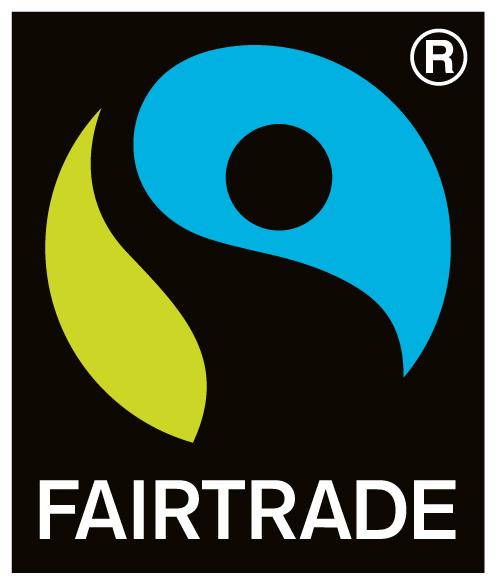 Emblem des internationalen Fairtrade-Systems und das weltweit anerkannteste ethische Siegel. Wenn Sie Produkte mit einem der FAIRTRADE-Siegel kaufen, unterstützen Sie Bauern und Arbeiter, um deren Lebensqualität und die der gesamten Gesellschaft zu verbessern.
4.Fairtrade-Siegel
Das Umweltzeichen steigert die Wettbewerbsfähigkeit von großen und kleinen Unternehmen, indem es die Ökoeffizienz und die Umweltfreundlichkeit der Unternehmen, die es erhalten, hervorhebt.
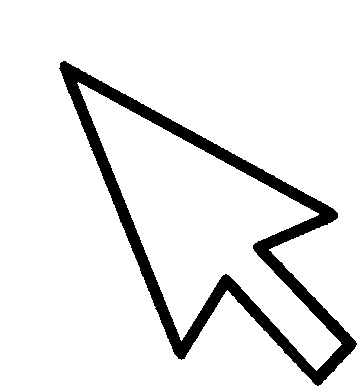 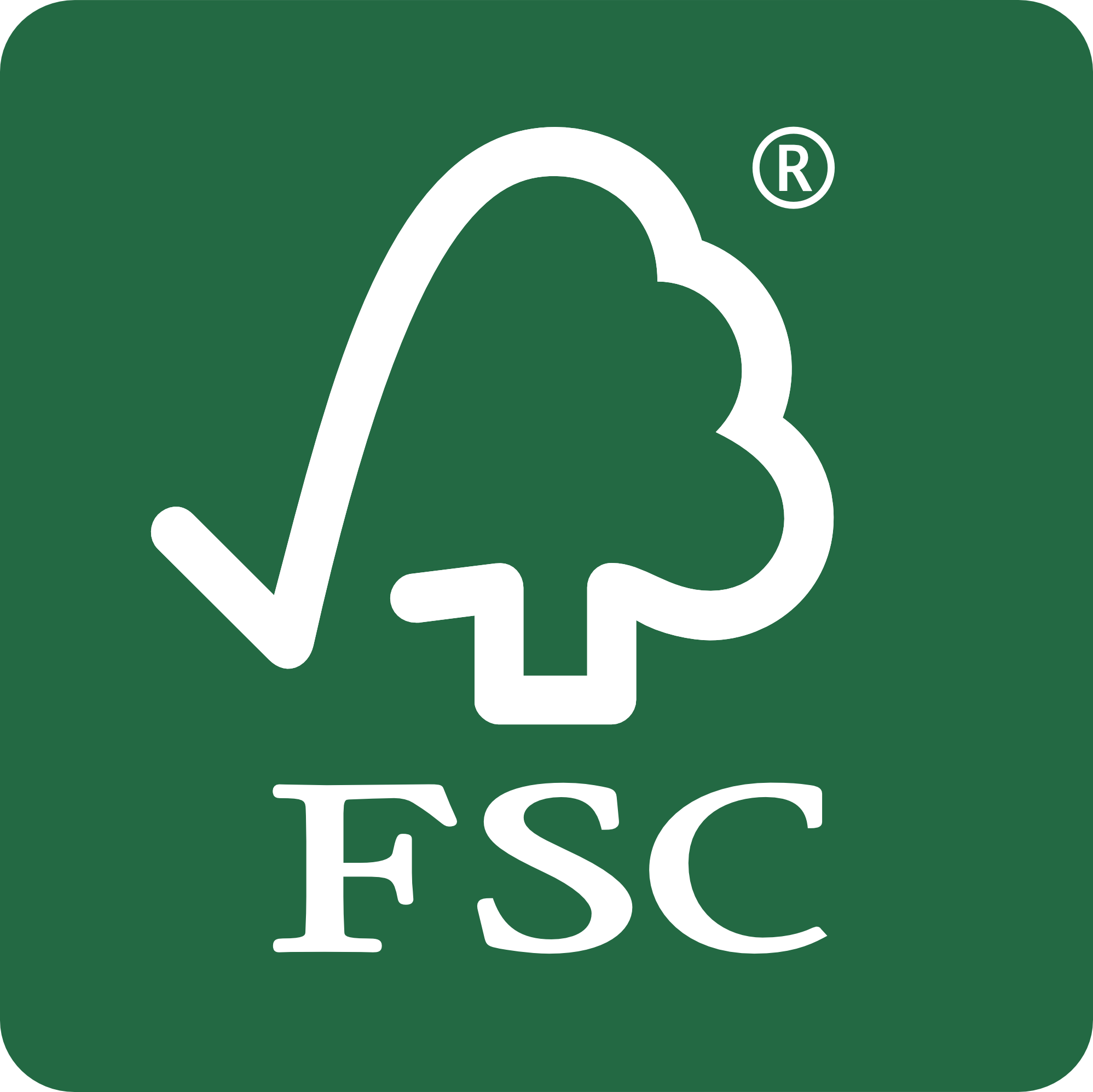 respon            Es gewährleistet die verantwortungsvolle Beschaffung einer Vielzahl von Holzprodukten aus der ganzen Welt, angefangen beim Ursprungswald über alle an der Produktion und Verpackung beteiligten Unternehmen bis hin zum Verbraucher.
5. FSC-Siegel
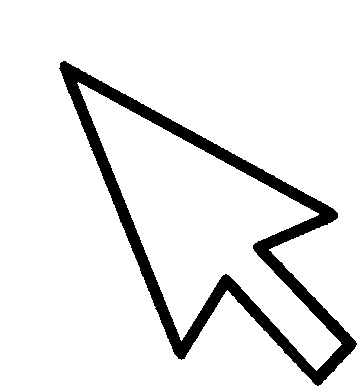 Nachhaltigkeitszertifizierung oder beratende Gremien und Institutionen auf europäischer Ebene
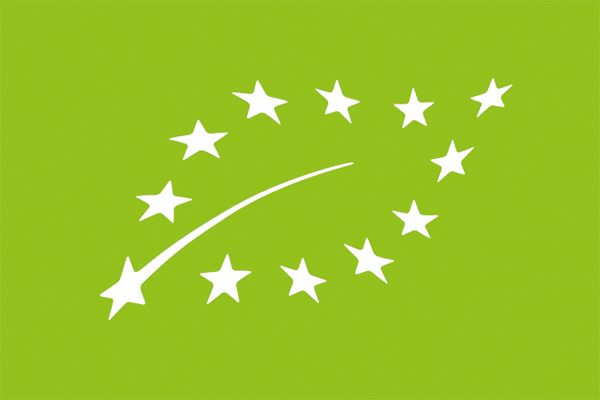 6. EU-ECO-Siegel
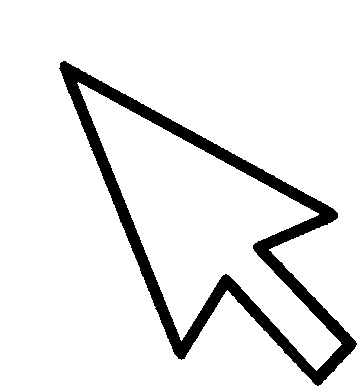 Das Siegel wird an Produkte und Dienstleistungen vergeben, die unter Berücksichtigung ihres gesamten Lebenszyklus geringere Umweltauswirkungen haben als andere ähnliche Produkte und Dienstleistungen auf dem Markt.
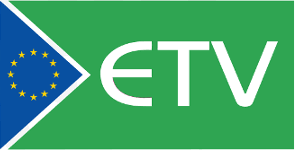 7. Überprüfung der Umwelttechnologie (ETV)
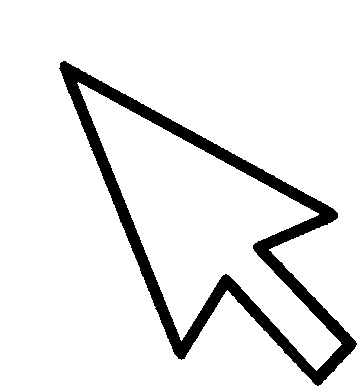 Ein Instrument zur Überprüfung der Leistung innovativer Technologien mit Umweltcharakter. Sein Hauptziel ist es, den Markteintritt neuer innovativer Technologien zu erleichtern, die im Vergleich zu bestehenden Technologien einen Umweltvorteil haben.
03
Fallstudie
01
Fallstudie 1: VOLCÁN STUDIO
Fallstudie 1: VOLCÁN STUDIO

Volcan Studio ist ein 2015 gegründetes Architektur-, Ingenieur- und Designbüro. Seit seinen Anfängen versteht es das Projektmanagement durch eine globale Vision, bei der die formale, grafische und materielle Gestaltung durch einen multidisziplinären Ansatz genährt wird. 

Die Architektur befindet sich auf den Kanarischen Inseln an einem Wendepunkt in ihrer Entwicklung. Durch die Kombination von Design, Funktionalität und Technik hat sie einen entscheidenden Einfluss auf die Umgebung, in der sich das Unternehmen befindet. 
Während Volcán Studio das Stadtbild gestaltet und die Räume renoviert, tauchen daher zwei Schlüsselbegriffe auf:Nachhaltigkeit und Zugänglichkeit.
FALLSTUDIE 1
FALLSTUDIE 1
Bei der Nachhaltigkeit geht es nicht nur um den Bau umweltfreundlicher Gebäude, sondern auch um Konstruktionen, die langfristig Bestand haben und einen positiven Einfluss auf ihre Umgebung haben.

Andererseits zielt die Zugänglichkeit darauf ab, diese Räume universell zu gestalten, so dass die Bürger sie unabhängig von ihren körperlichen oder sensorischen Fähigkeiten und deren Veränderung mit zunehmendem Alter der Bevölkerung nutzen können. 

Mit Blick auf die Zukunft werden diese beiden Dimensionen, die als Eckpfeiler der architektonischen Entwicklung der Kanarischen Inseln und der Welt gelten, fest in Angriff genommen.
Und zwar nicht nur, weil sie aus ethischer Sicht das Richtige sind, sondern auch, weil sie die Antwort auf die demografischen und ökologischen Herausforderungen sind, denen wir uns in naher Zukunft stellen werden.
Volcán Studio ist der Meinung, dass der beste Weg, dies zu tun, darin besteht, mit der Zeit zu gehen, indem man sich die notwendige Technologie und das notwendige Wissen aneignet, um auf einem nachhaltigen und zugänglichen Weg voranzukommen. 

Ein gutes Beispiel dafür ist die Teilnahme am Programm „Aje Verde“, bei dem sie für den Umgang mit Materialien und die Umsetzung künftiger gesetzlicher Vorschriften und nationaler und internationaler Qualitätslabels sensibilisiert wurden.
FALLSTUDIE 1
Mit dem Ziel, auf diesem Weg voranzukommen und ein Treffpunkt für Fachleute und Wissen zu sein, wurde die Initiative „Canarias Arquitectura Sostenible“ (Kanarische Nachhaltige Architektur) ins Leben gerufen, der sich Volcán Studio anschließt. 

Ziel ist es, die auf den Kanarischen Inseln entstandenen Initiativen, die an die Besonderheiten und Eigenheiten des Gebiets angepasst sind, sichtbar zu machen.

https://canariasarquitecturasostenible.com/
volcanstudio.com
FALLSTUDIE 1
04
BEWERTUNG
Q1
Der Nachhaltigkeitsplan
Ist ein Dokument zur Nachhaltigkeitspolitik, das nicht den SDGs 2030 unterliegt, aber ausreicht, um die Vorschriften und Regierungsrichtlinien des jeweiligen Landes zu erfüllen.
Er ist ein Leitfaden mit klaren, messbaren und realistischen Zielen zur Verbesserung der Nachhaltigkeit der Organisation im Einklang mit den SDG 2030.
Es handelt sich um ein Dokument, das nach den Richtlinien des Unternehmens erstellt wurde, ohne sich an europäischen und nationalen Vorschriften zu orientieren.
Q2
Der Nachhaltigkeitsplan sollte Folgendes beinhalten
Nur das Managementteam.
Alle Mitarbeiter, Führungskräfte, Kunden, Lieferanten und Investoren.
Nur von der Geschäftsleitung benannte Personen (intern und extern).
Q3
Wann wird die Nachhaltigkeitsberichterstattung für Kleinstunternehmen verpflichtend?
Ab 2027, aber sie können sich bis zum 1. Januar 2028 dagegen entscheiden.
Ab 1. Januar 2025.
Bislang wurde noch keine Verpflichtung festgelegt.
Q4
Der Nachhaltigkeitsbericht muss geprüft werden 
Durch eine externe Wirtschaftsprüfungsgesellschaft, ohne dass eine Standardvorlage verwendet wird.
Er muss nicht geprüft werden.
Durch ein externes Wirtschaftsprüfungsunternehmen und in einem standardisierten elektronischen Format, das die Aufnahme in den einheitlichen europäischen Zugangspunkt vereinfacht.
Q5
Um die Einhaltung des Nachhaltigkeitsplans zu überwachen, ist es unerlässlich,:
Durchführung regelmäßiger Bewertungs-, Überwachungs- und Kontrollmaßnahmen.
Ein System von Indikatoren zu entwerfen, einzuführen und zu analysieren, das im Rahmen einer Scorecard Informationen über die Entwicklung der Ziele und Abweichungen vom geschätzten Wert liefert.
Alle sind richtig.
Antwortschlüssel
Q1: B
Q2: B 
Q3: A
Q4: C
Q5: C
05
SCHLÜSSELBEGRIFFE UND DEFINITIONEN
Corporate Social Responsibility/Corporate Social Responsibility (CSR/CSR):  Geschäftsprinzip, das darauf abzielt, ein Gleichgewicht zwischen Geschäftszielen wie Produktivität und Rentabilität herzustellen, ohne dabei ethische und rechtliche Grundsätze zu vergessen.
ESG-Kriterien:  Sie beziehen sich auf Umwelt-, Sozial- und Governance-Faktoren, die bei Investitionen in ein Unternehmen berücksichtigt werden. ESG steht für „Umwelt, Soziales und Unternehmensführung“.
Ökologischer Fußabdruck: Der ökologische Fußabdruck bewertet die Umweltauswirkungen eines Produkts oder einer Dienstleistung auf der Grundlage einer Lebenszyklusanalyse (LCA), die gemäß den internationalen ISO-Normen (ISO 14040 und ISO 14044) durchgeführt wird.
Nicht-finanzielle Informationen: Nachhaltigkeitsbericht: Bericht der Geschäftsführung eines Kleinstunternehmens, der Informationen über Umwelt-, Personal-, Menschenrechts-, Sorgfaltspflicht- und Nachhaltigkeitsfragen enthält.
Europäisches Umweltzeichen (EEE):  Zertifizierungssystem, das vom EU-Ausschuss für das Umweltzeichen verwaltet wird. Es wird vergeben, wenn Produkte Umwelt- und Leistungskriterien erfüllen.
Kreislaufwirtschaft: Ein Produktions- und Konsummodell, bei dem die Verschwendung von Ressourcen reduziert wird. Es verlängert den Lebenszyklus von Produkten.
Klimaneutralität: Der Ausgleich von Treibhausgasemissionen durch Prozesse, die Kohlenstoff in der Atmosphäre binden.
07
Ausstellen: ISO-Normen
Anhang: Übersicht über die ISO-Normen